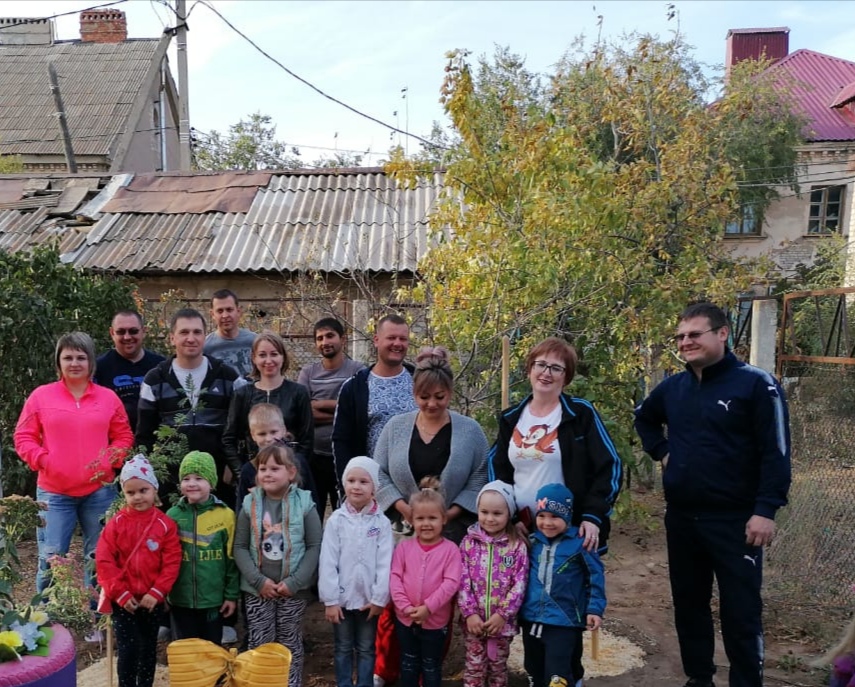 Посадка рябинок
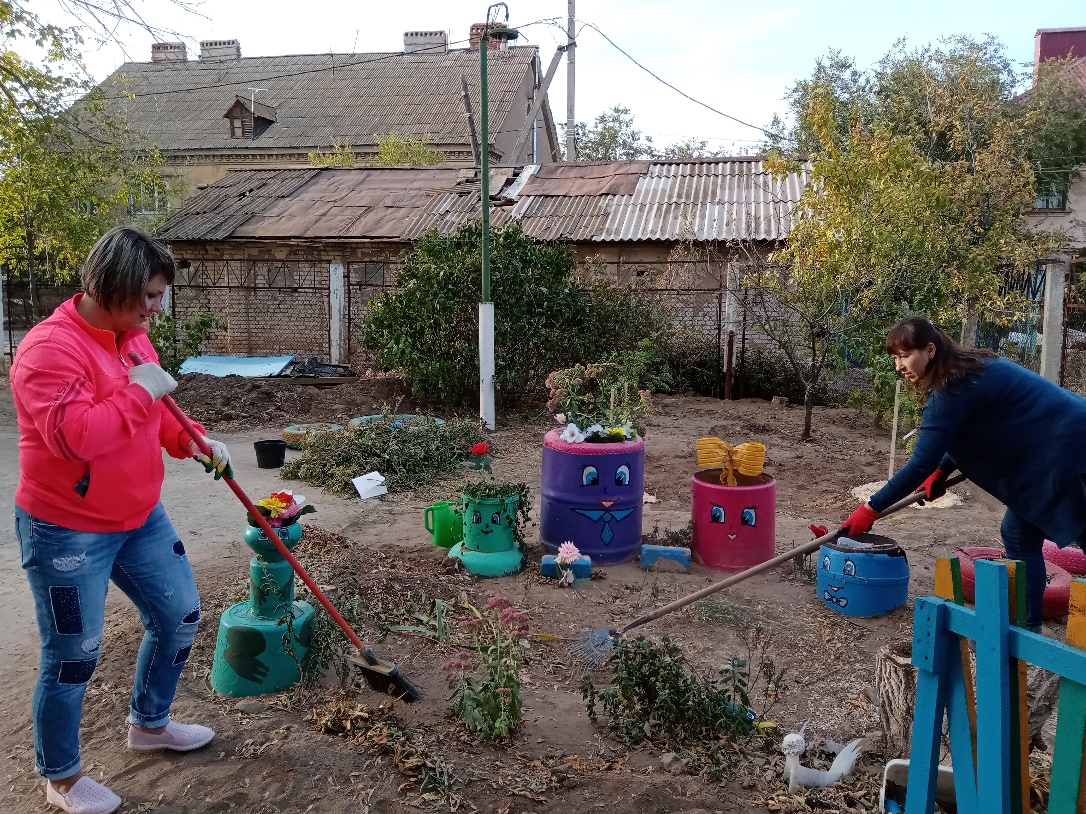 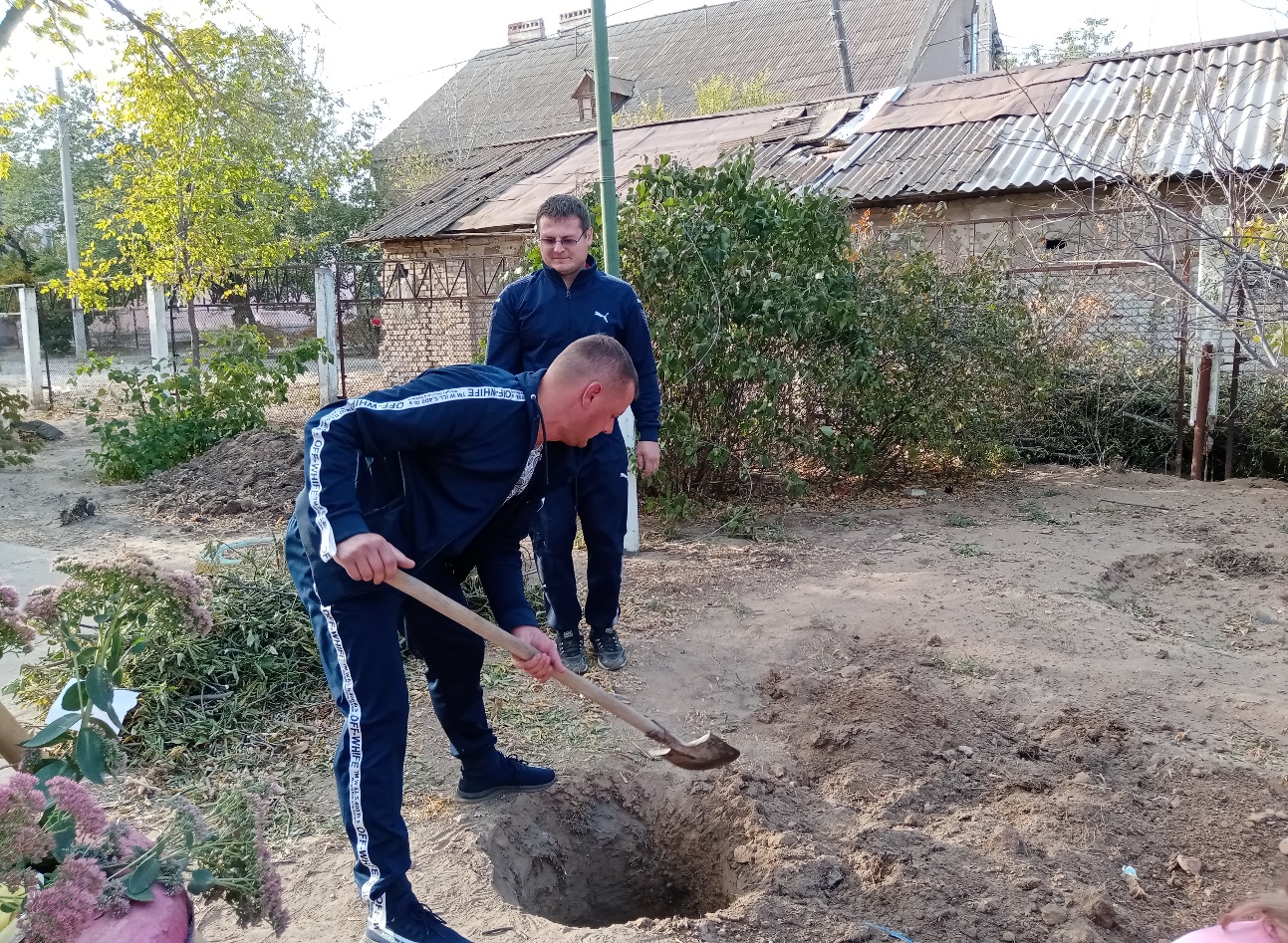 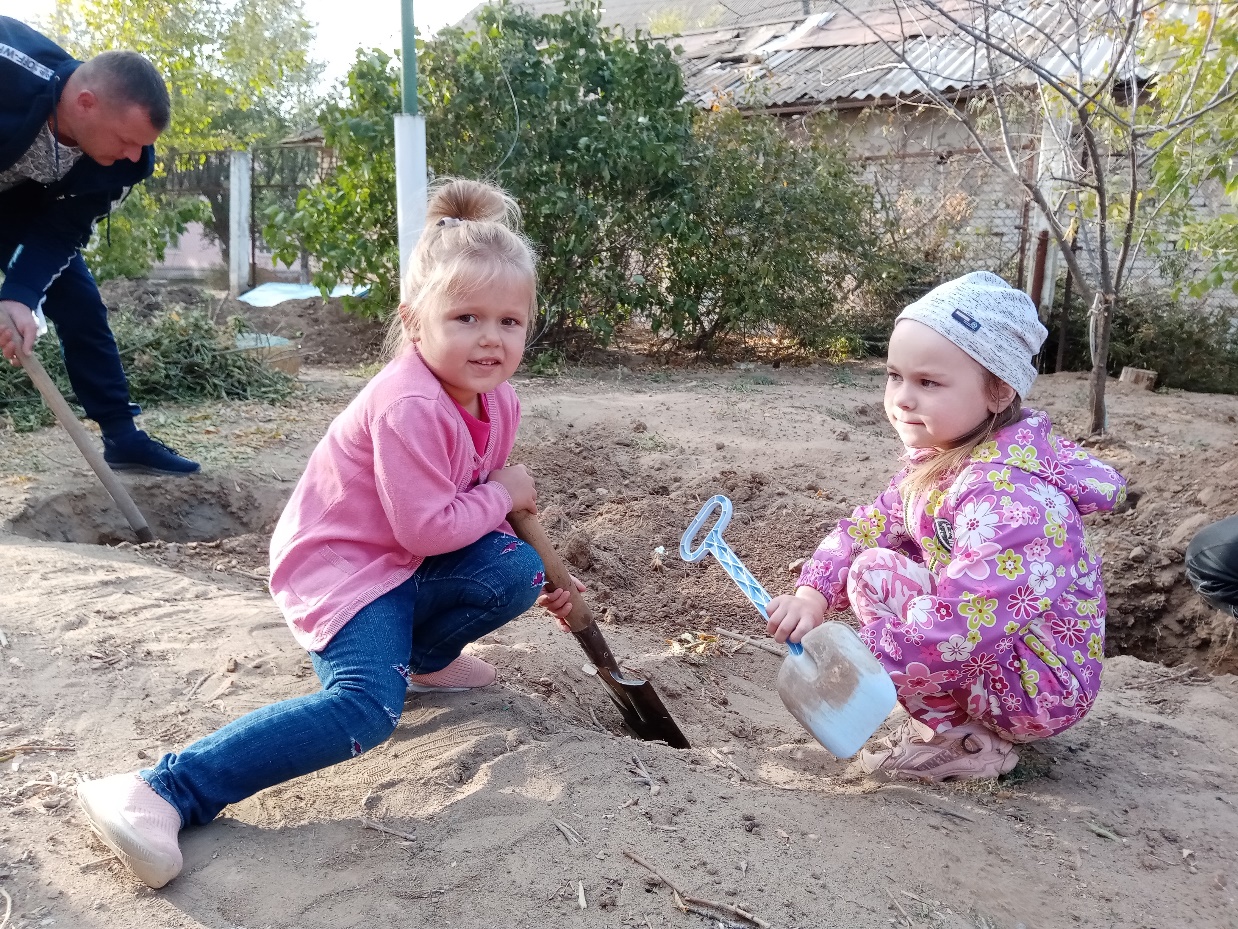 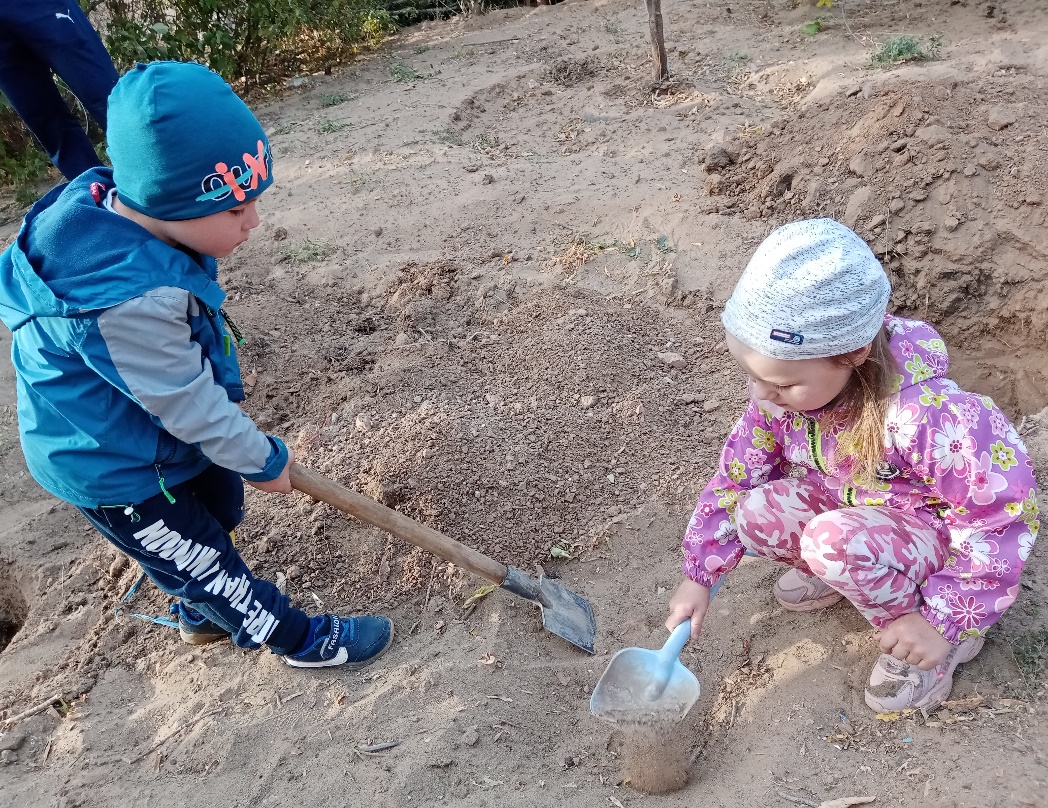 Осень .Прощание до весны
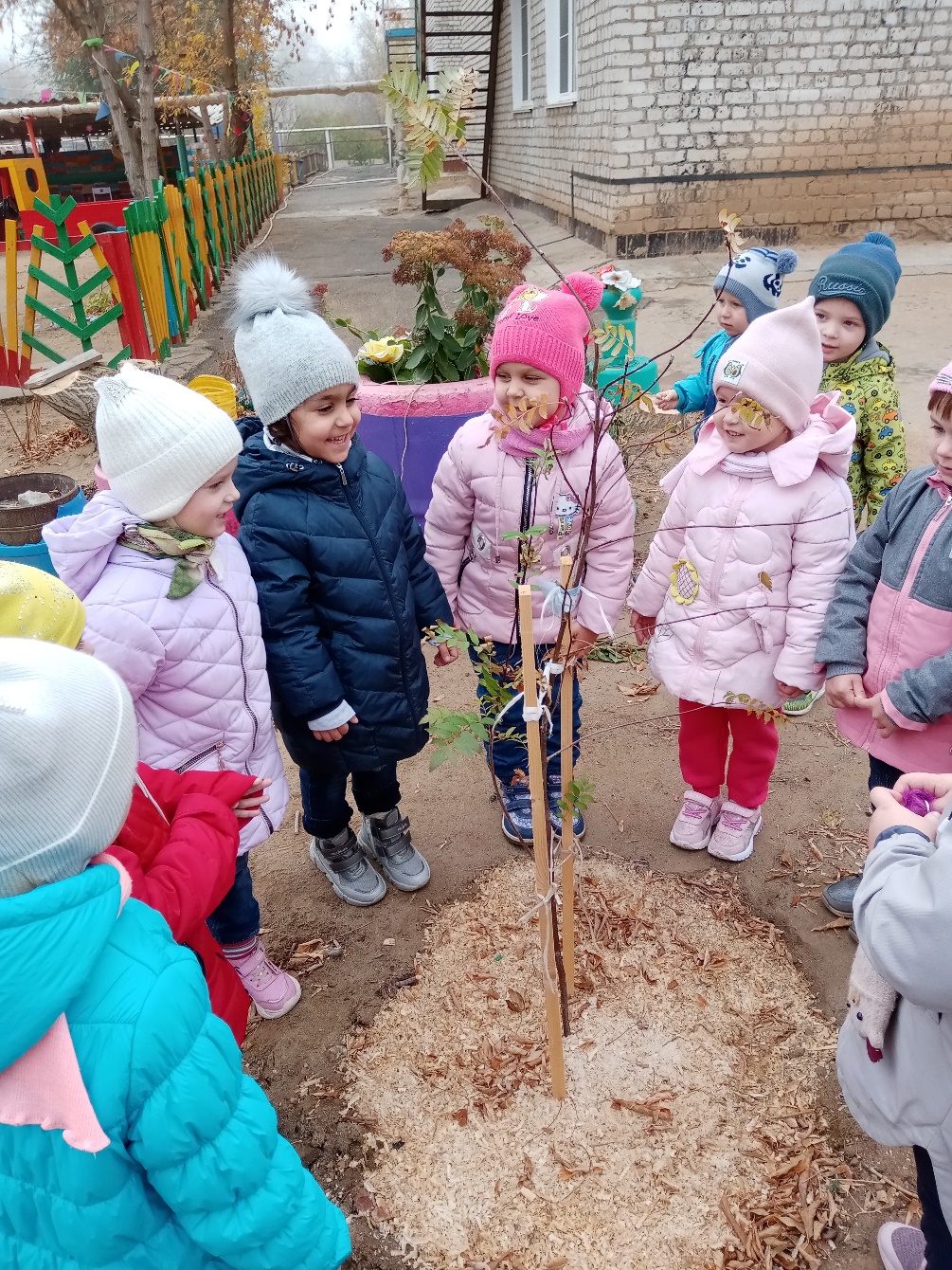 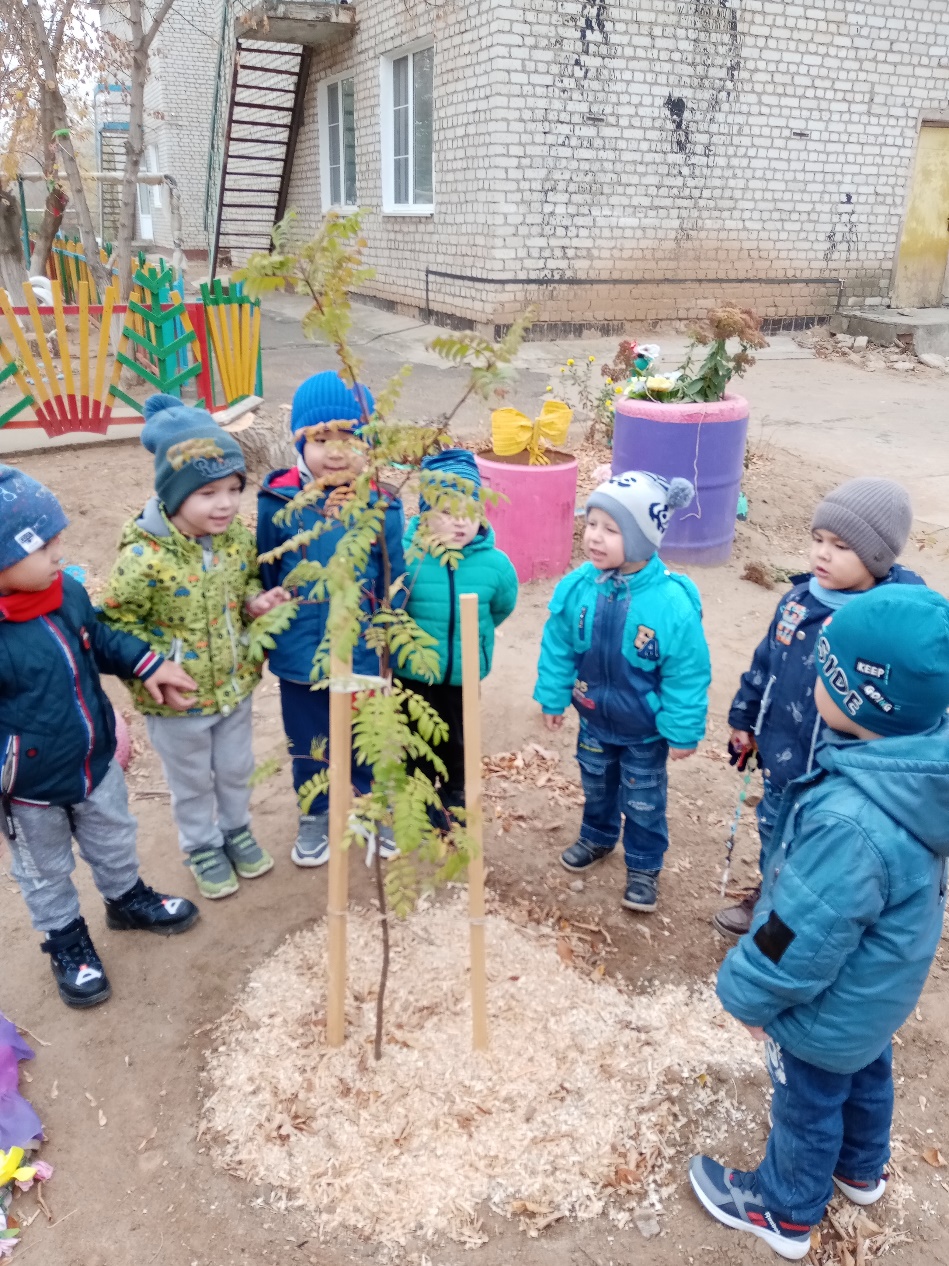 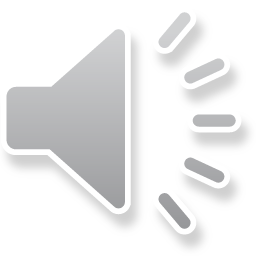 Зима.Укрываем рябинку снегом
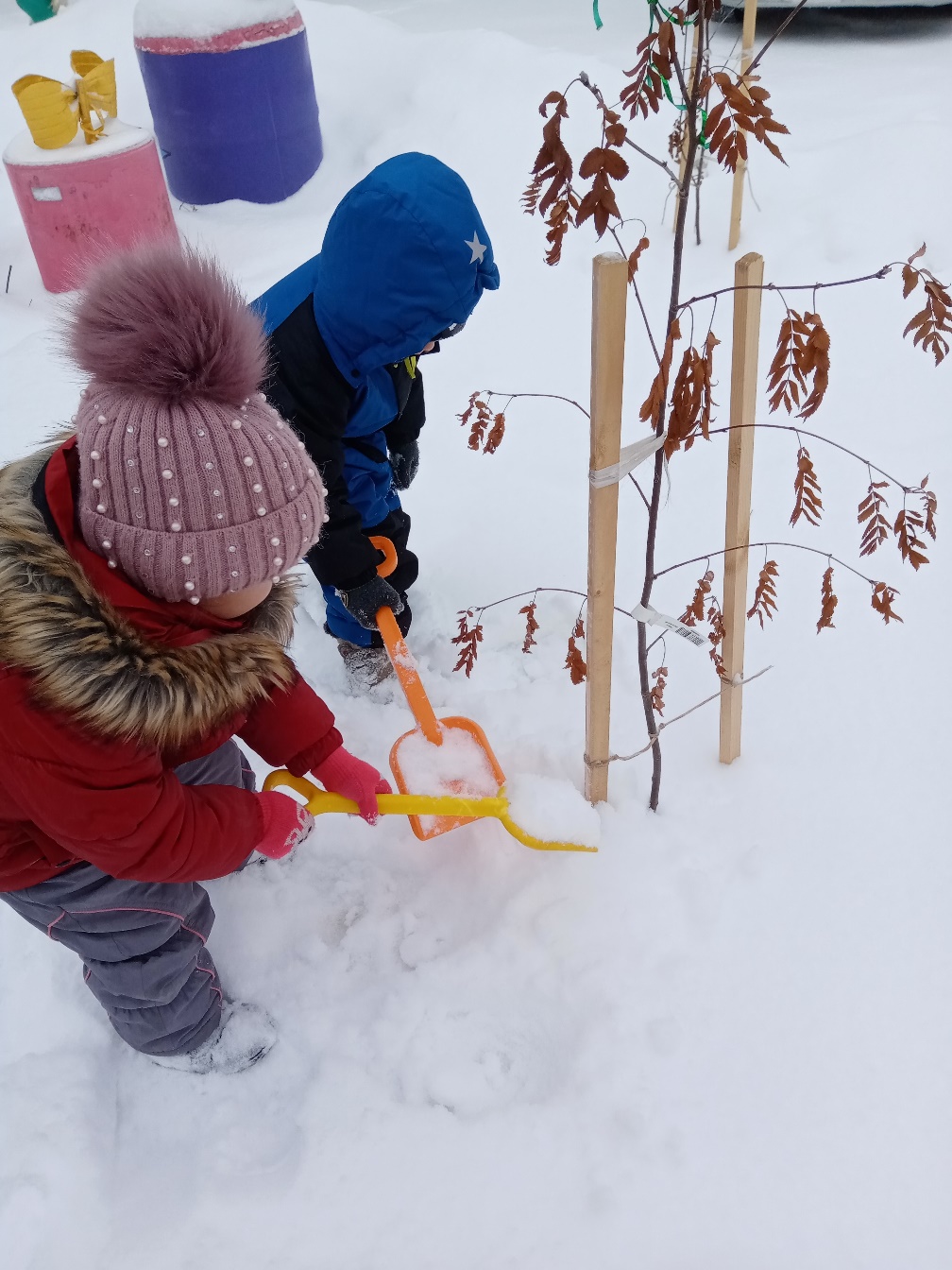 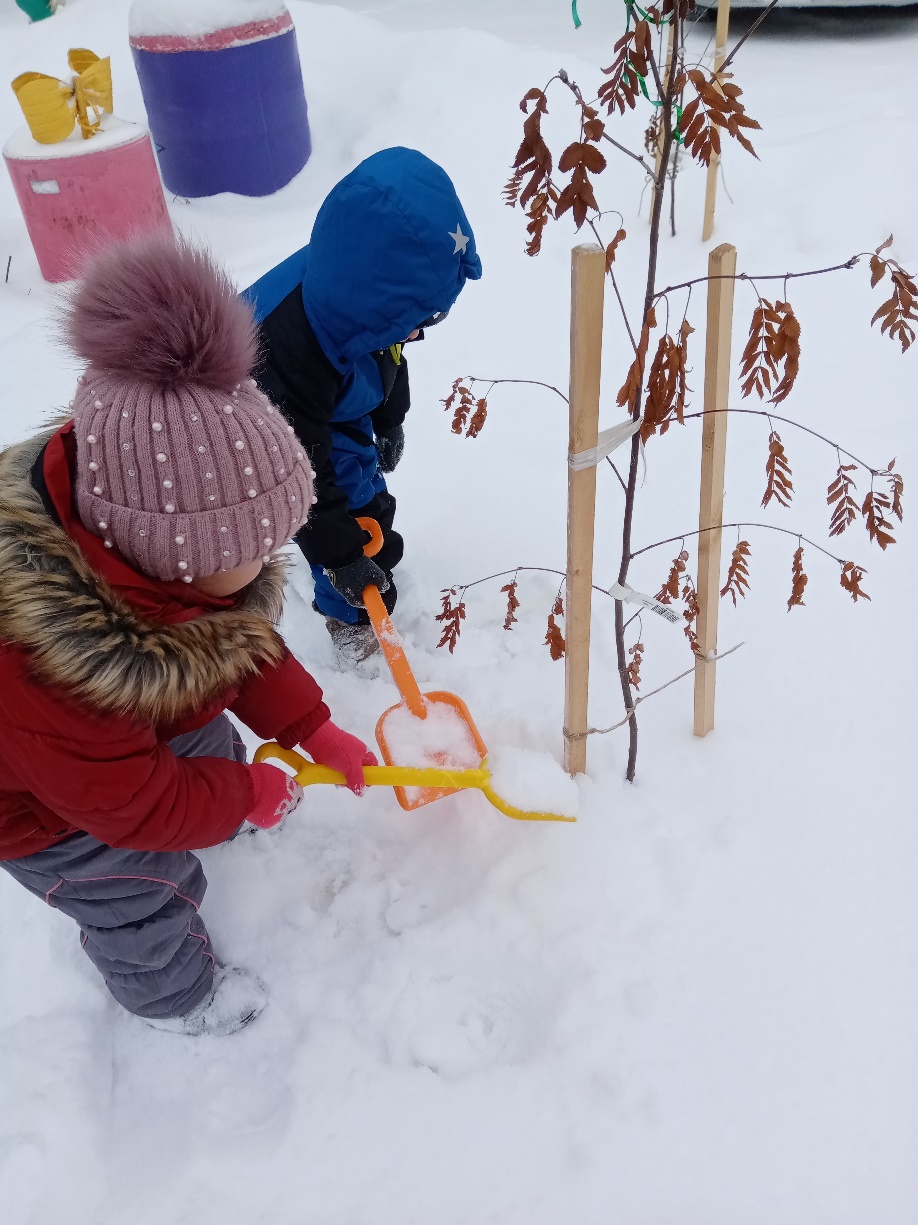 Просыпайся ,Рябинушка! Весна пришла!
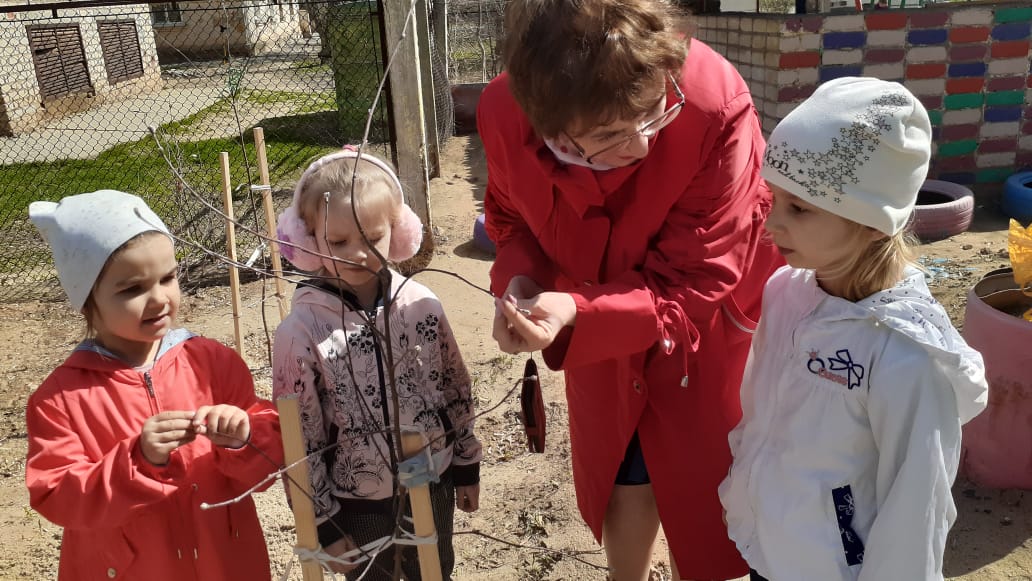 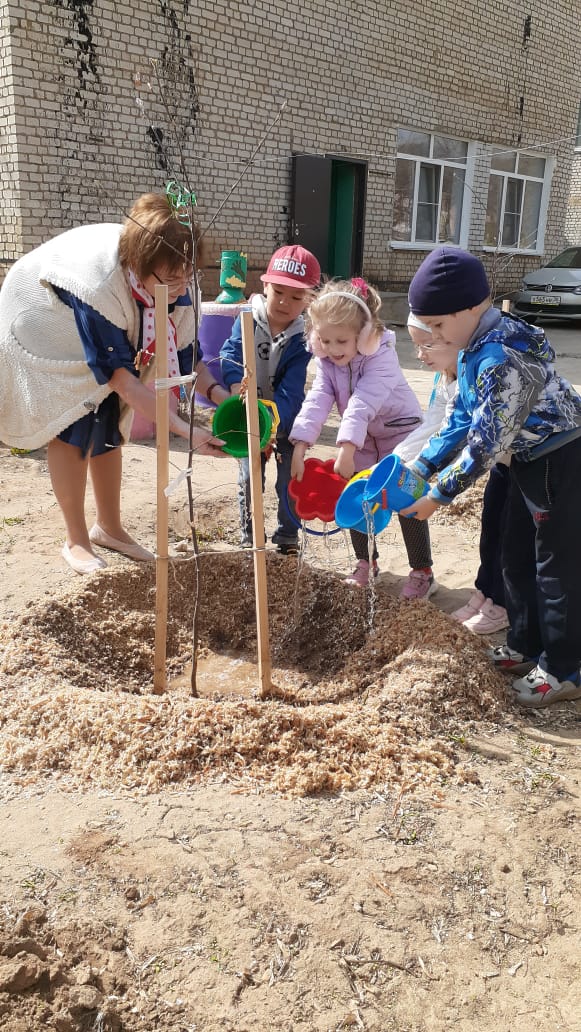 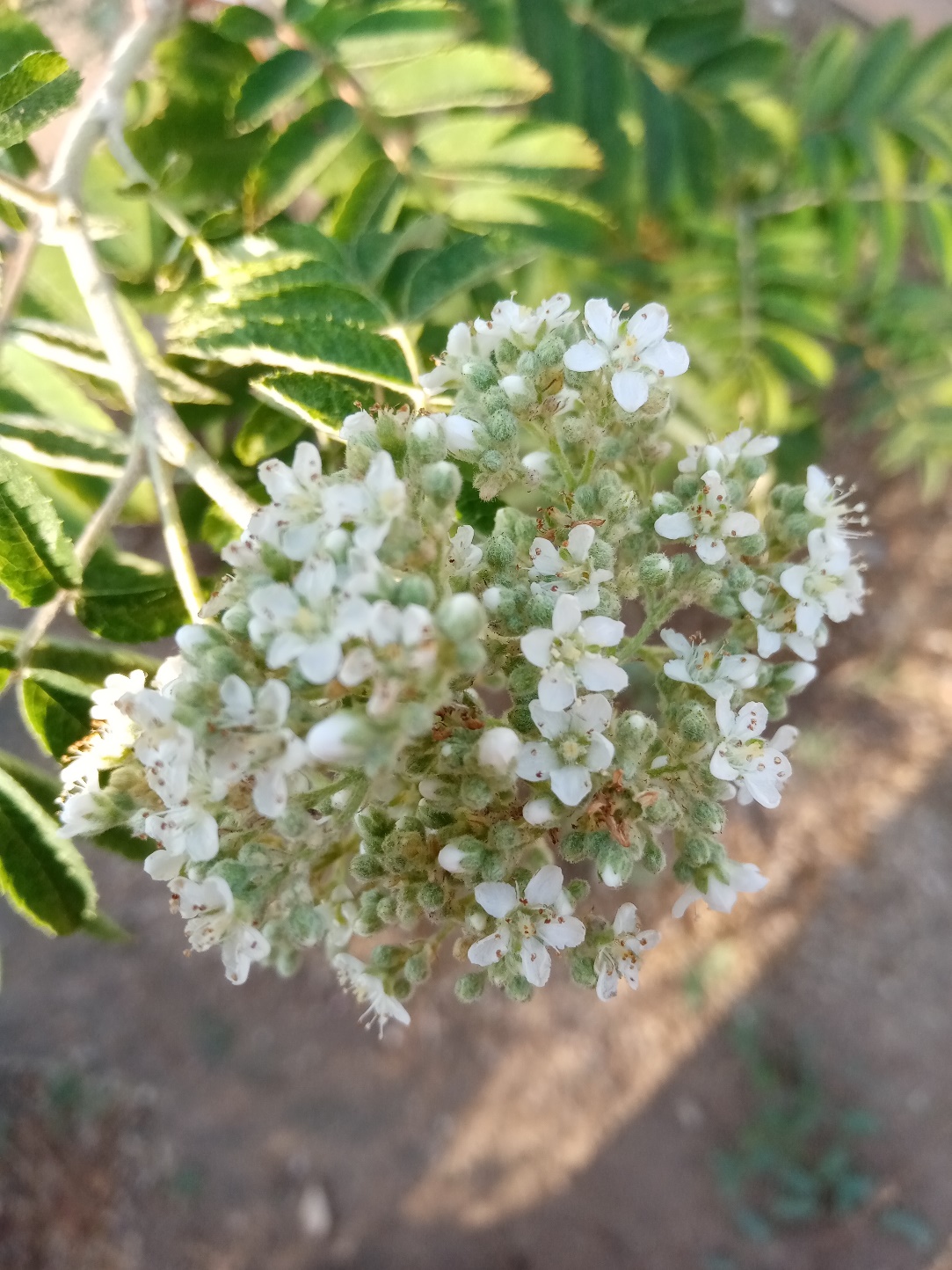 Ура!Зацвела Глаша!!
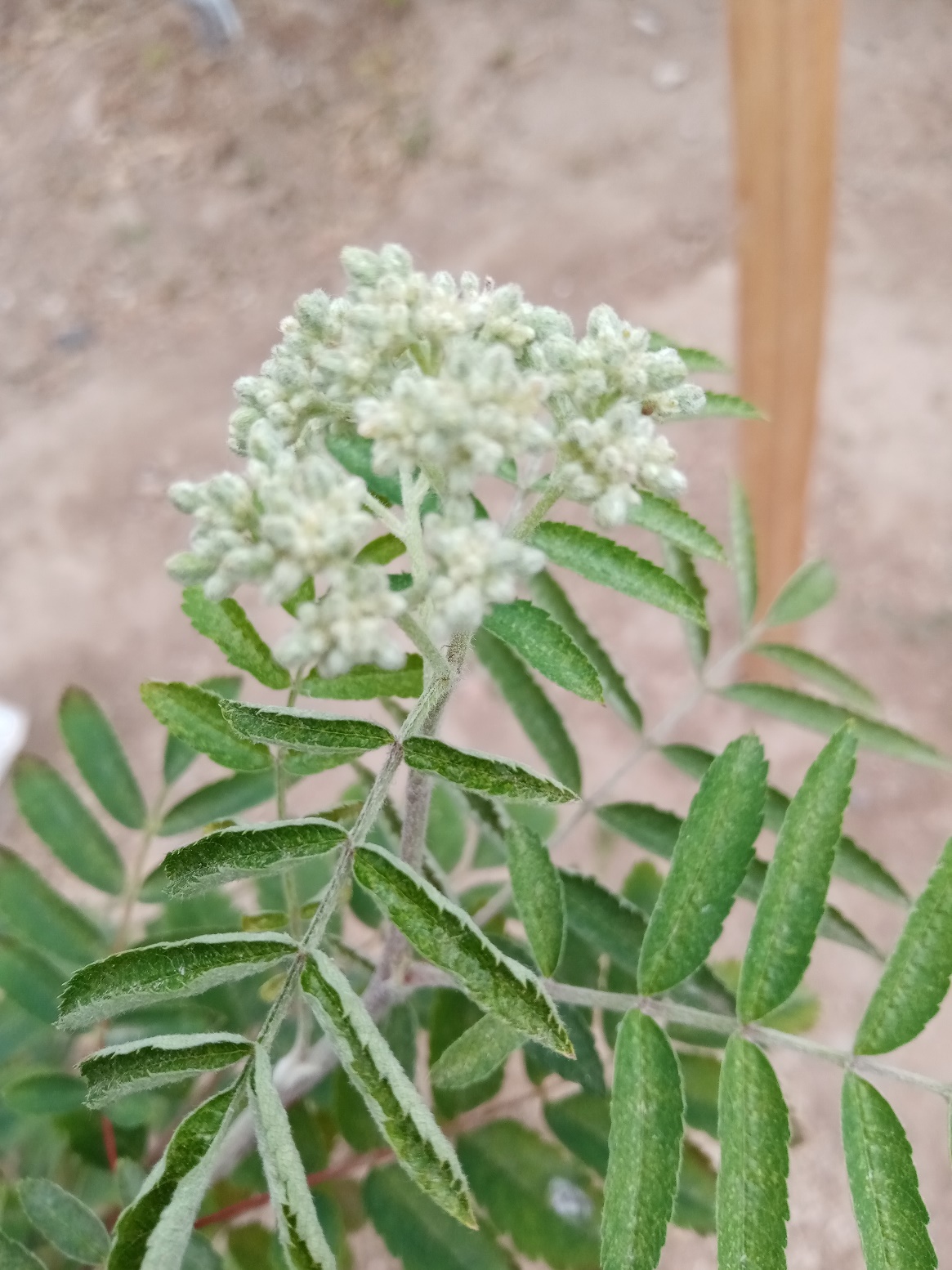 ООД  по образовательной деятельности «Художественно-эстетическое развитие»
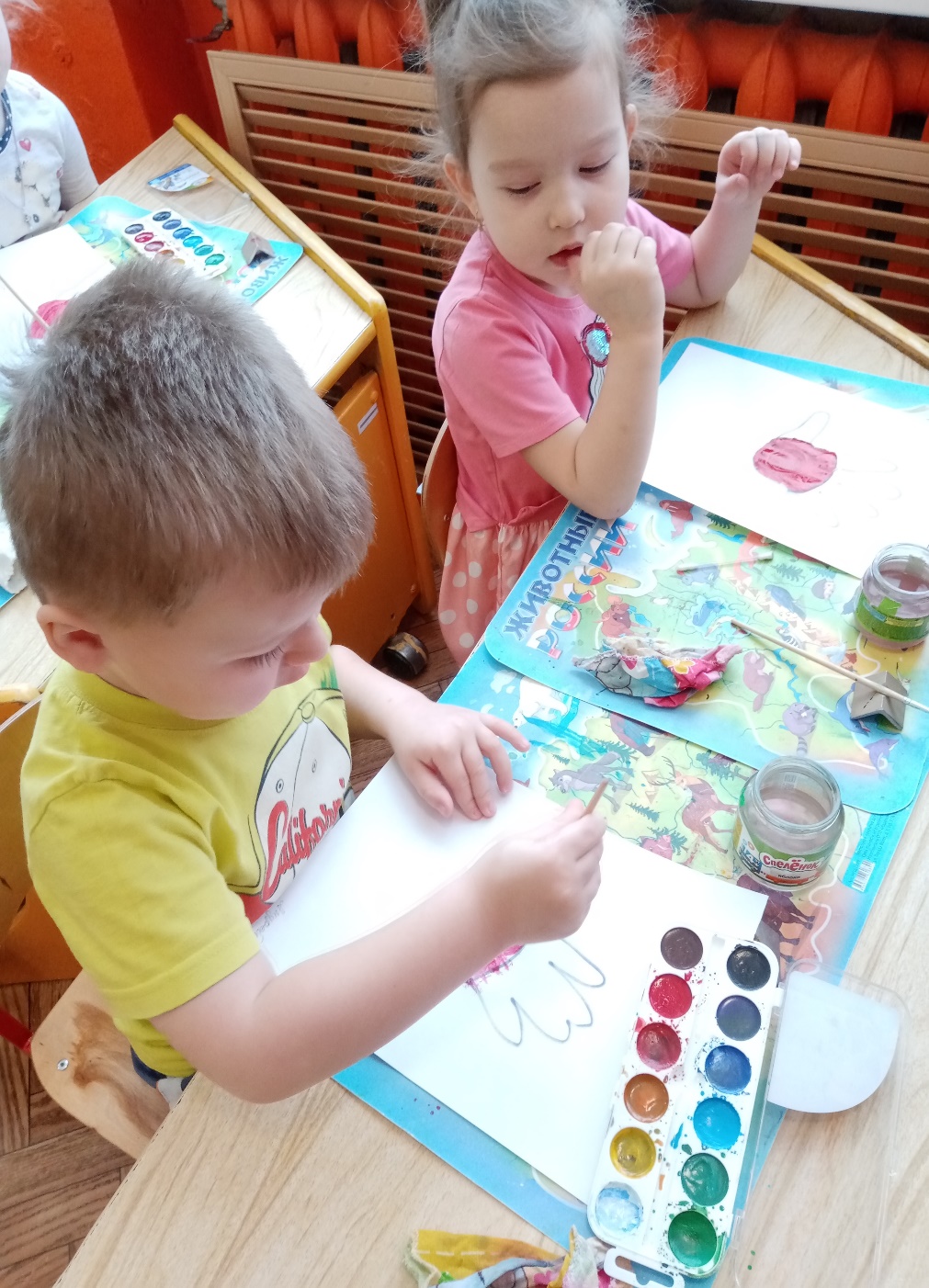 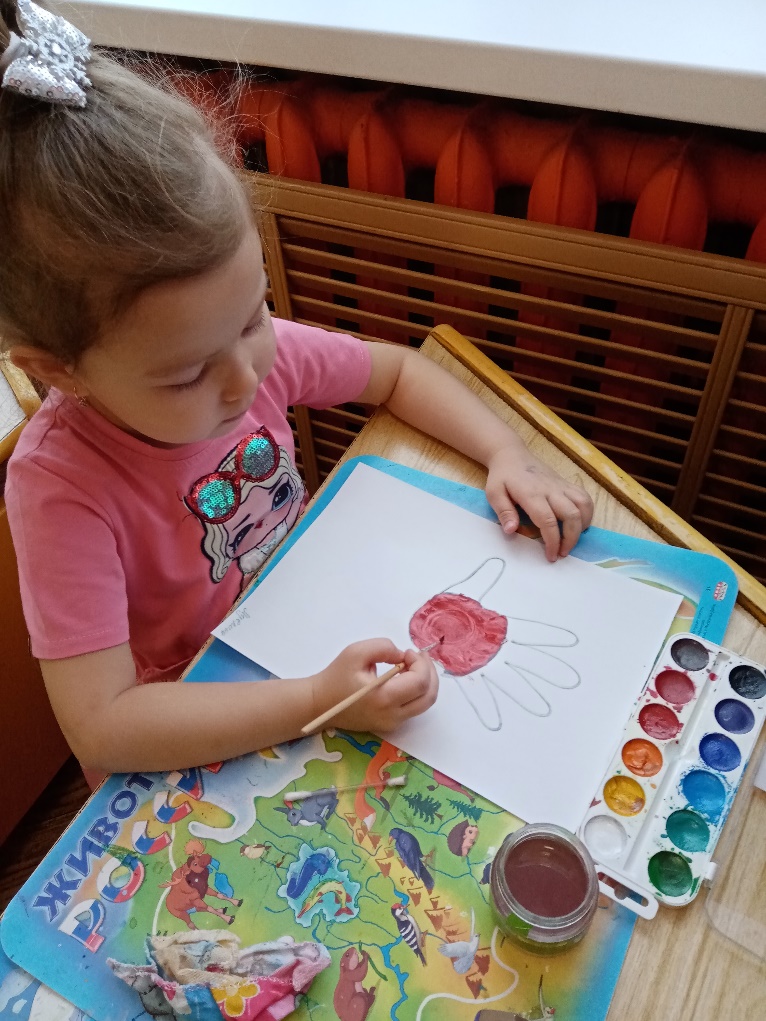 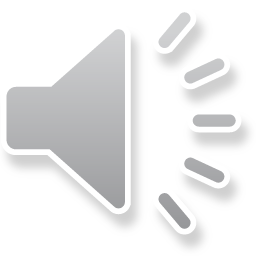 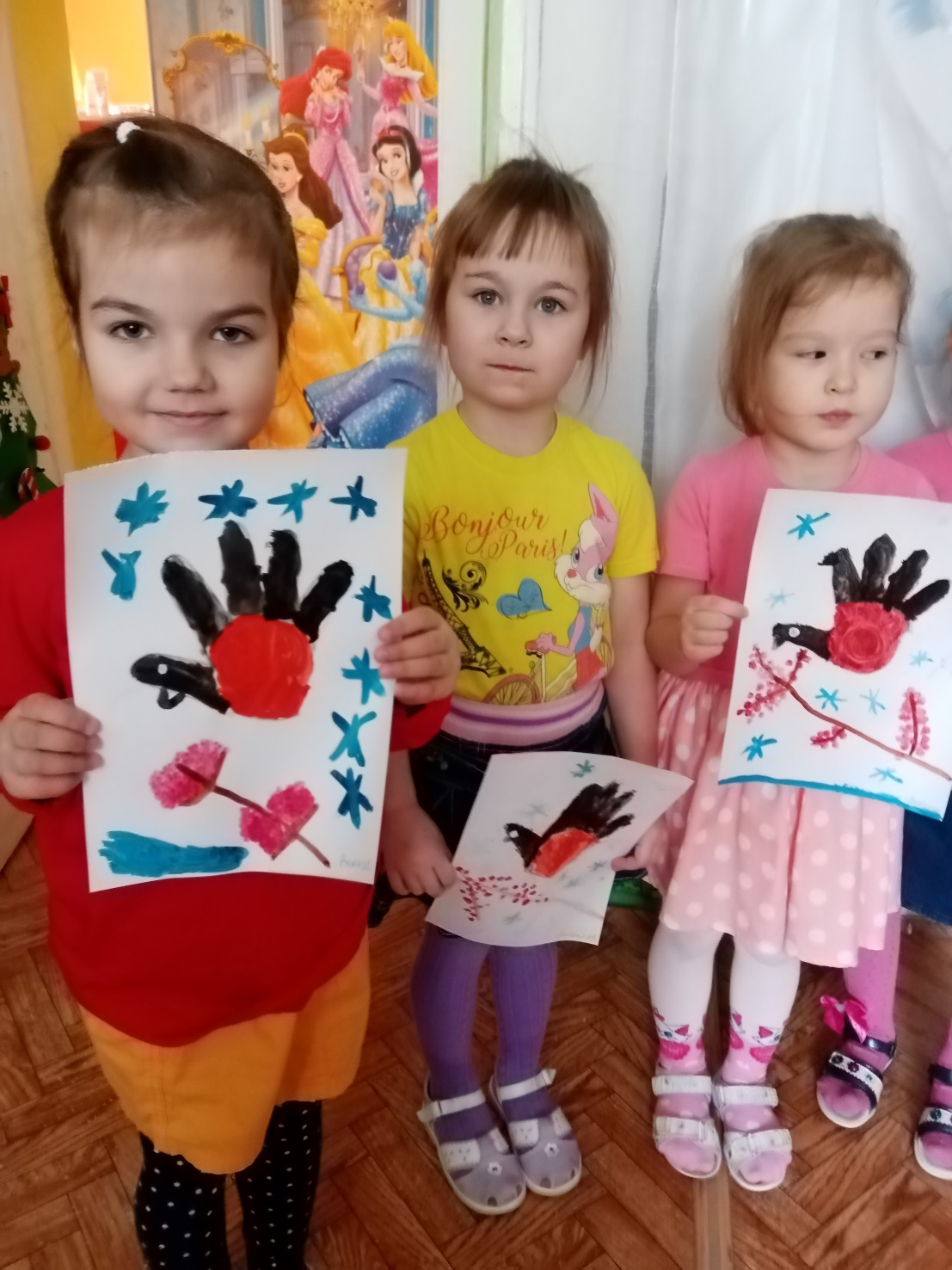 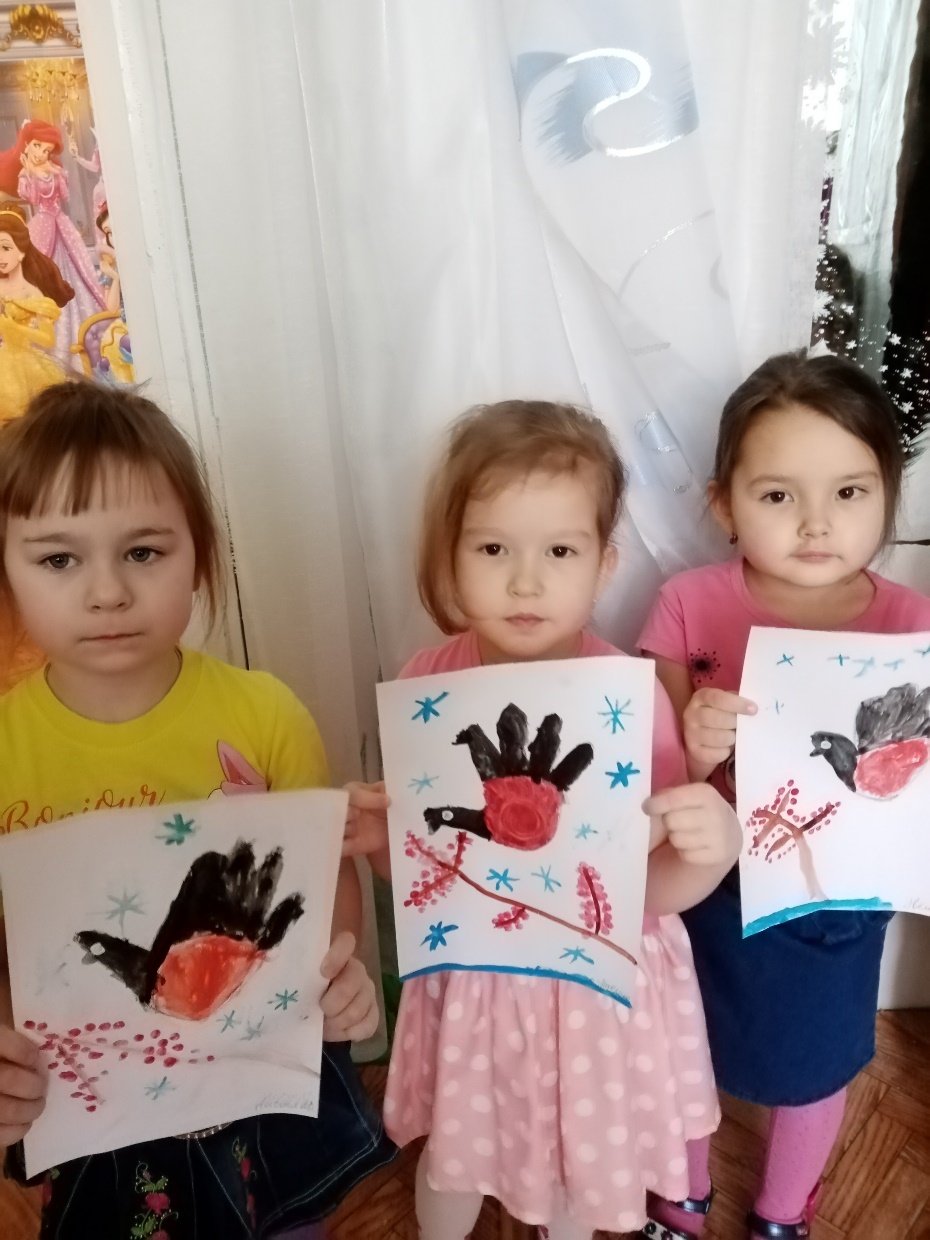 «Прилетели снегири»
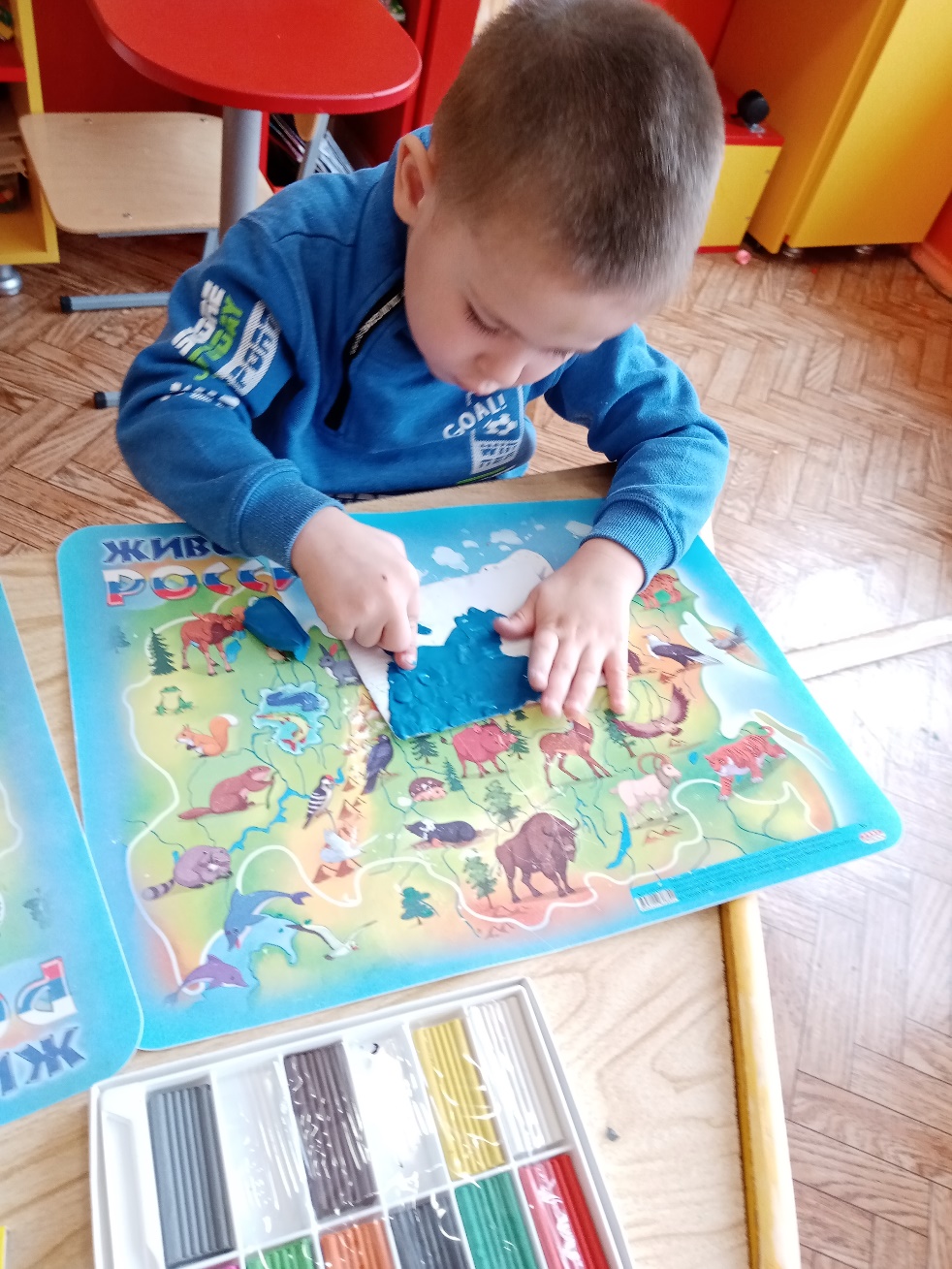 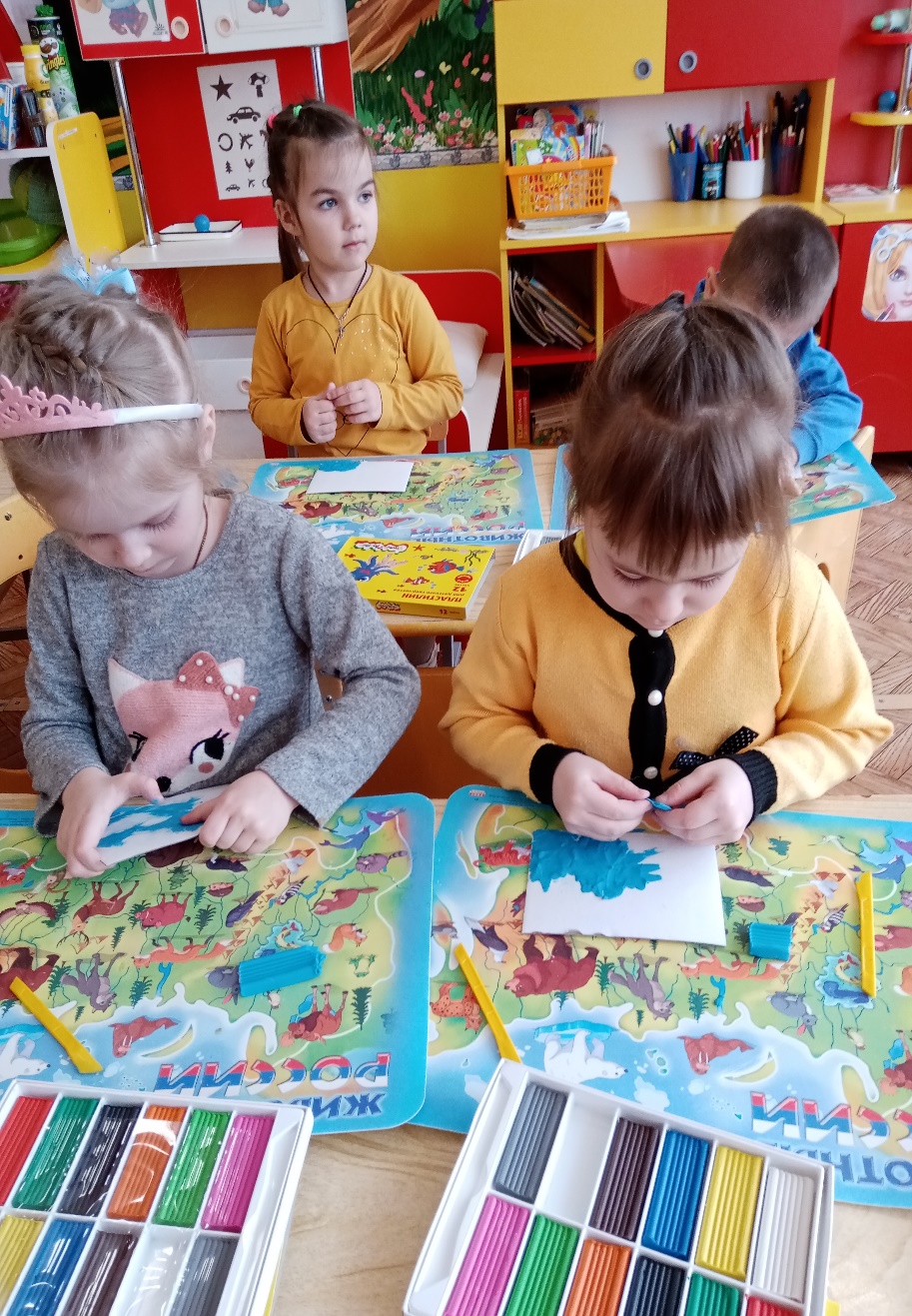 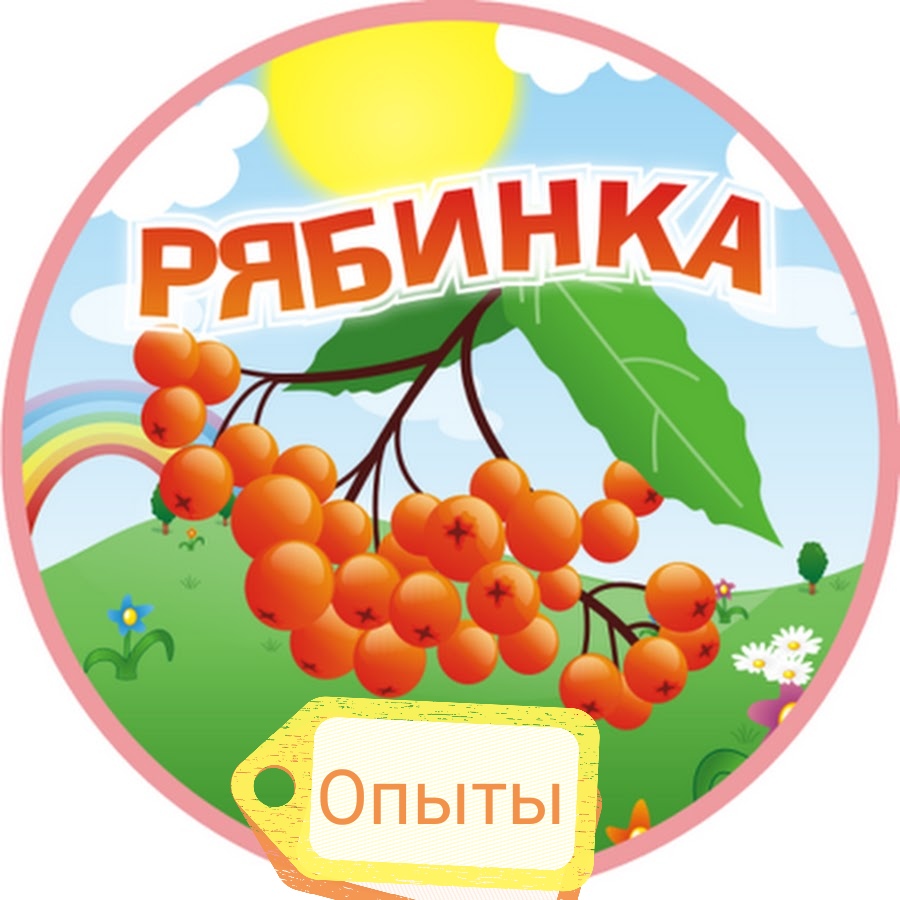 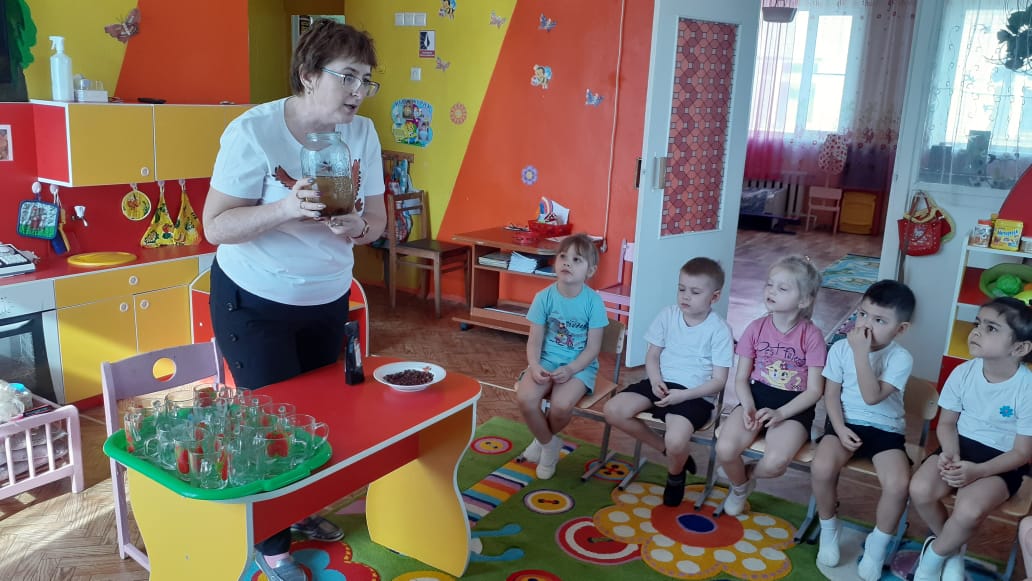 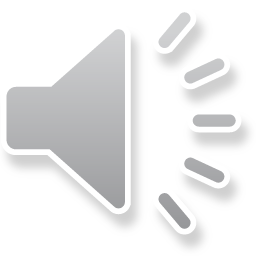 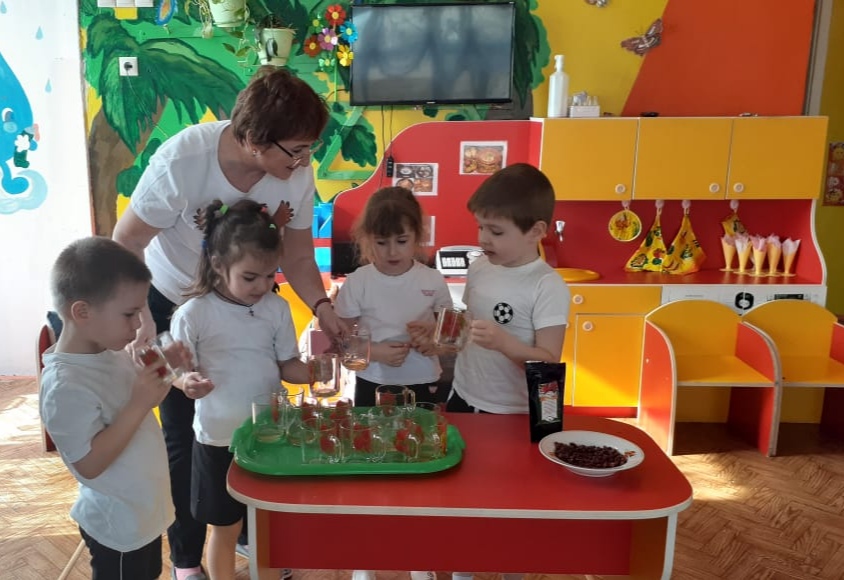 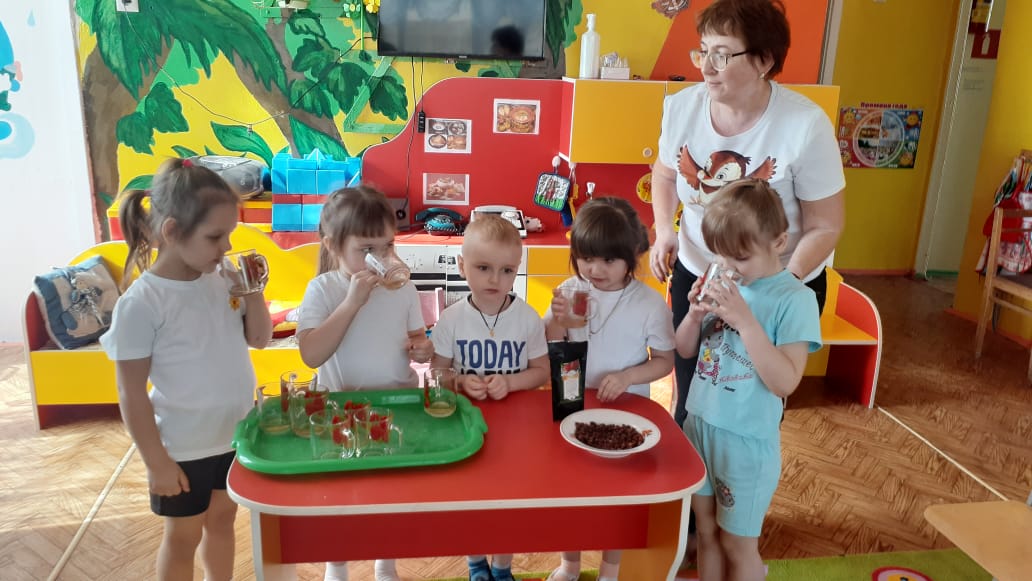 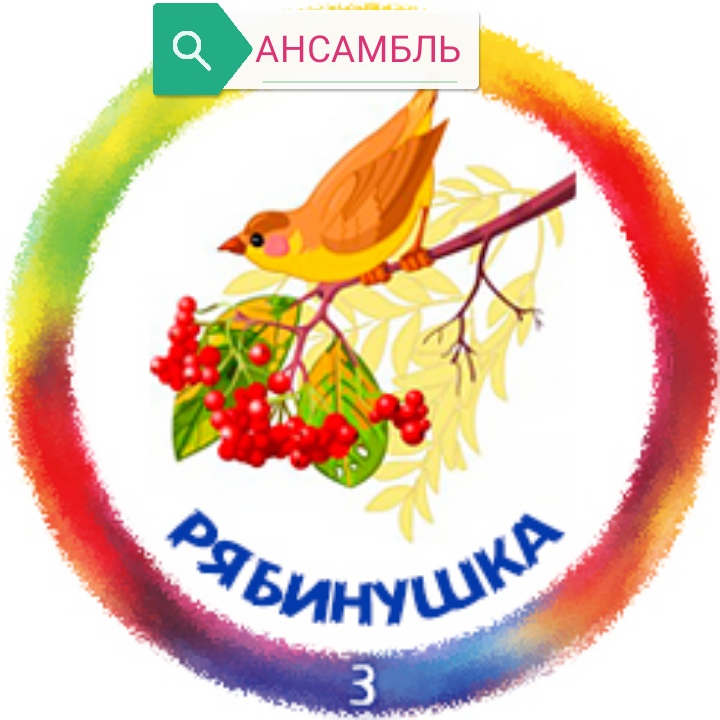 Выступление на «День матери»
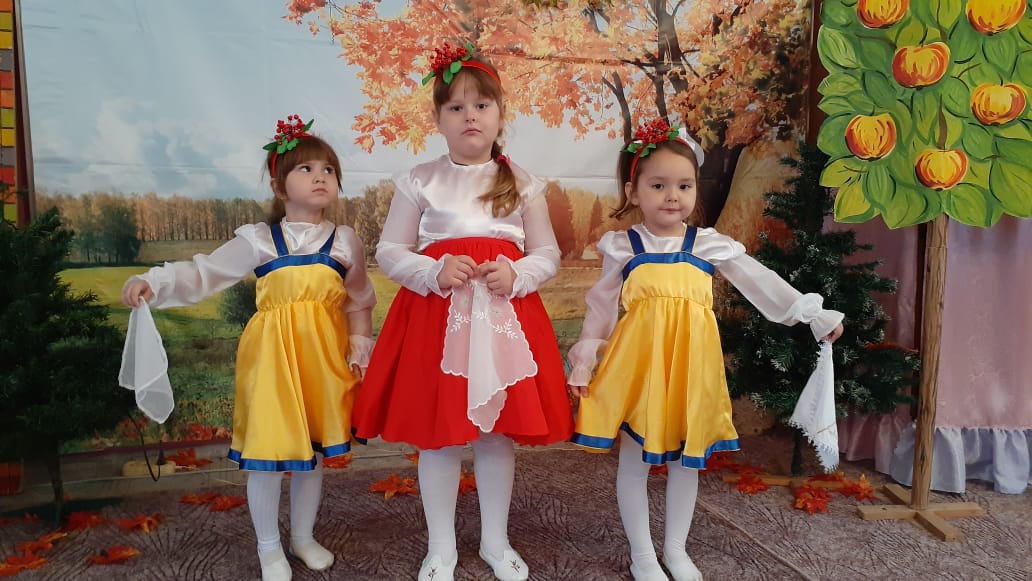 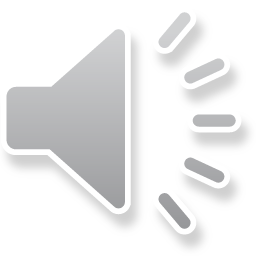 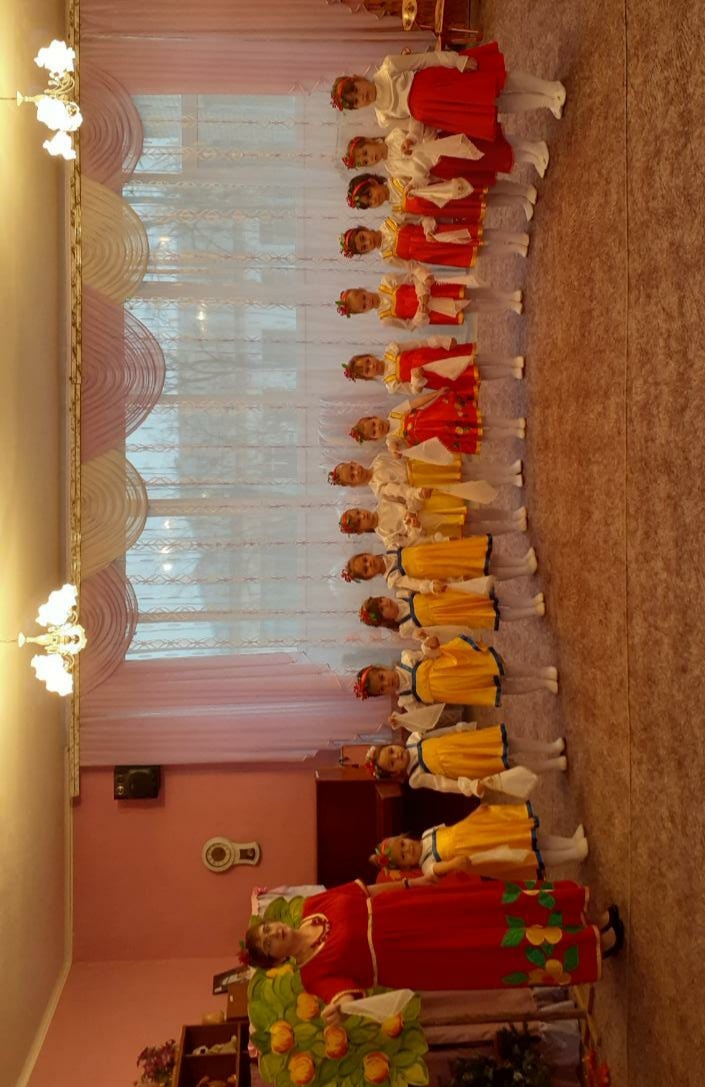 Итоговое мероприятие
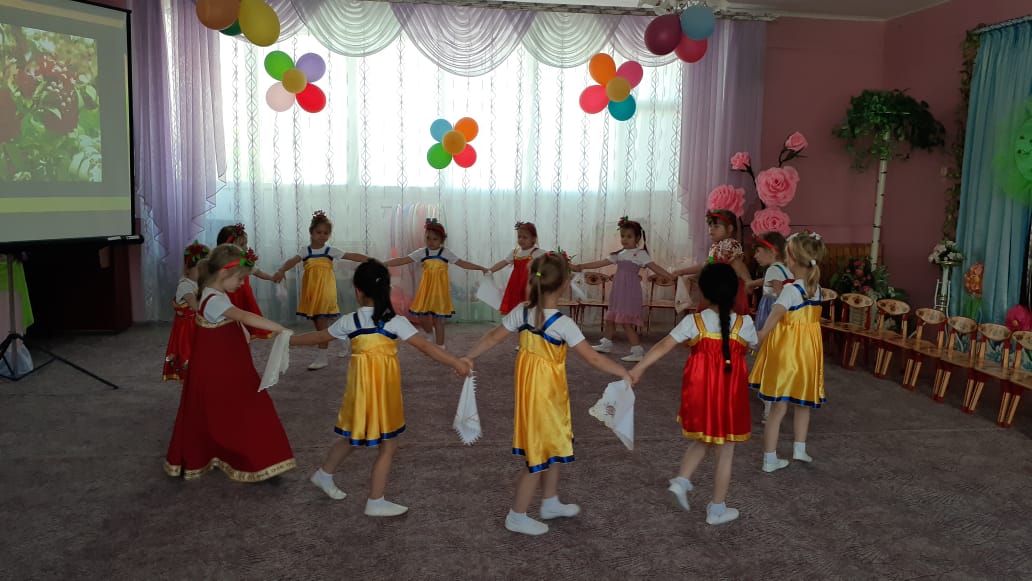 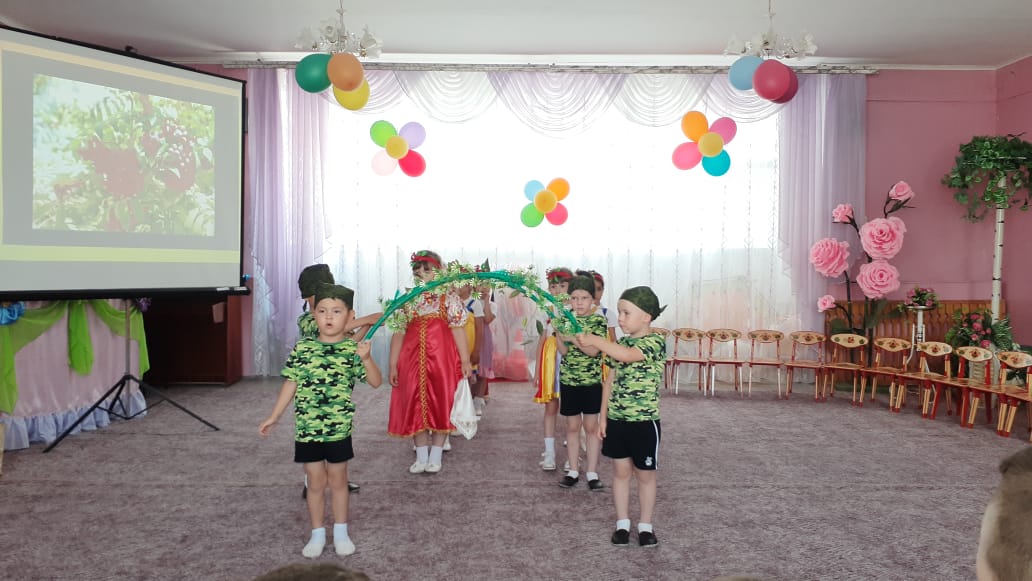 Результат проекта
На нашем участке появилось две рябинки.
Таким образом, в моей работе прослеживается основной принцип нравственно-патриотического воспитания: от малого -к большому, от частного -к общему. Природа любого края неповторима, но, воспитывая чувство любви к природе родного края, мы должны давать детям понимание того, что наша «малая Родина» — лишь часть огромной страны, в которой таких уголков множество.
 Воспитывая любовь к родному краю, мы растим истинных патриотов России!
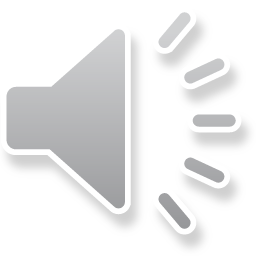